Leadership Howard County 2020 DFRS - Special OperationsJohn Zour - Captain
Special operations, what do we do  in 2020?
Tesla?
Wifi pole?
Bulk/alternative fuel?
Storm drain?
Overdose?
Heavy vehicles?
Sediment pond?
Construction site?
Cancer procedure?
Hazardous atmosphere?
Floating vehicles?
High speed/technology?
Trains, planes & autos?
Infrastructure impact?
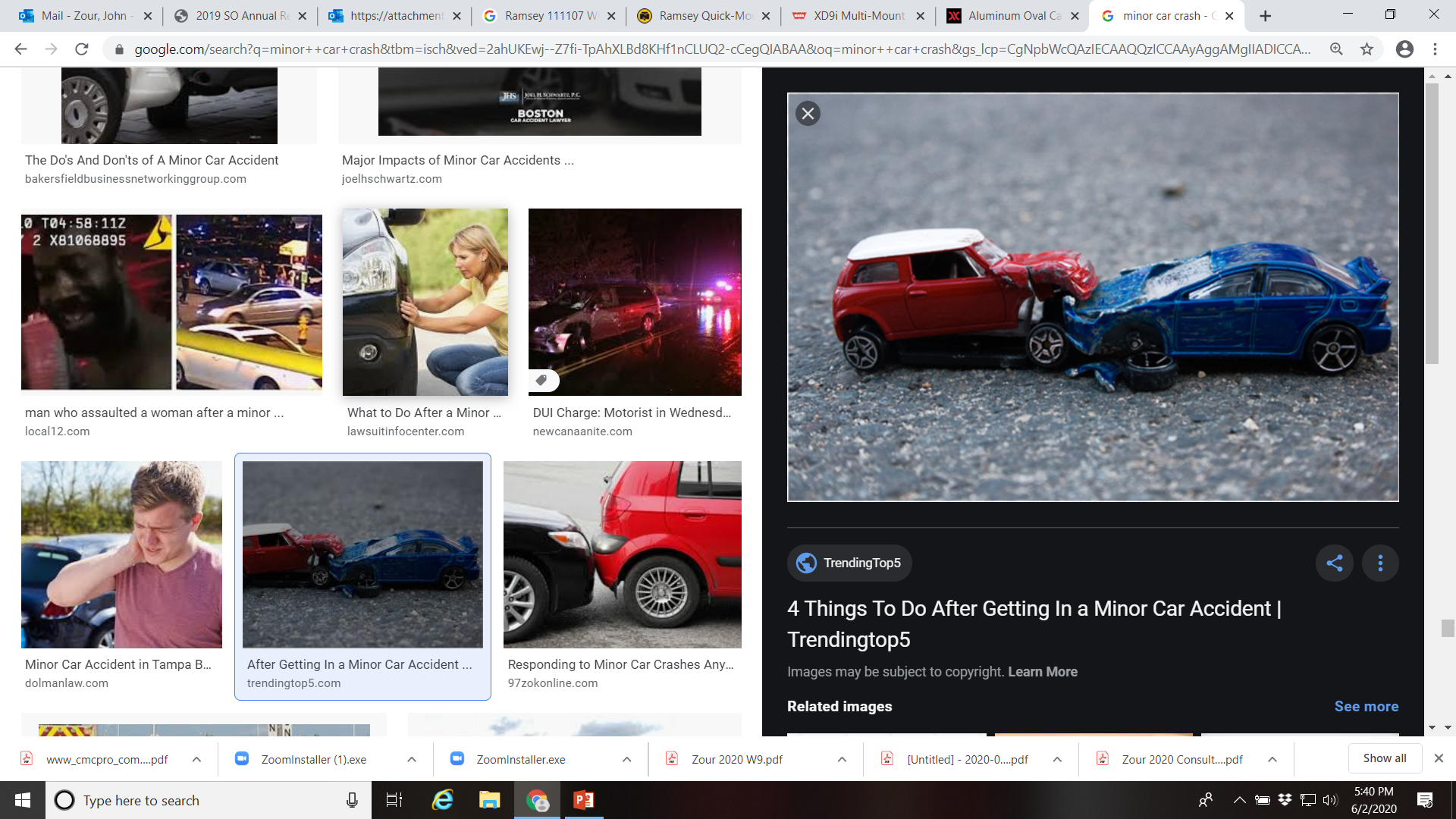 Hazards?
Potent opioids
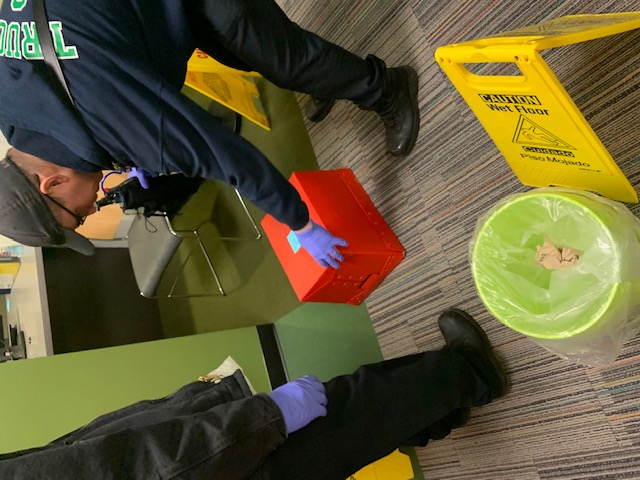 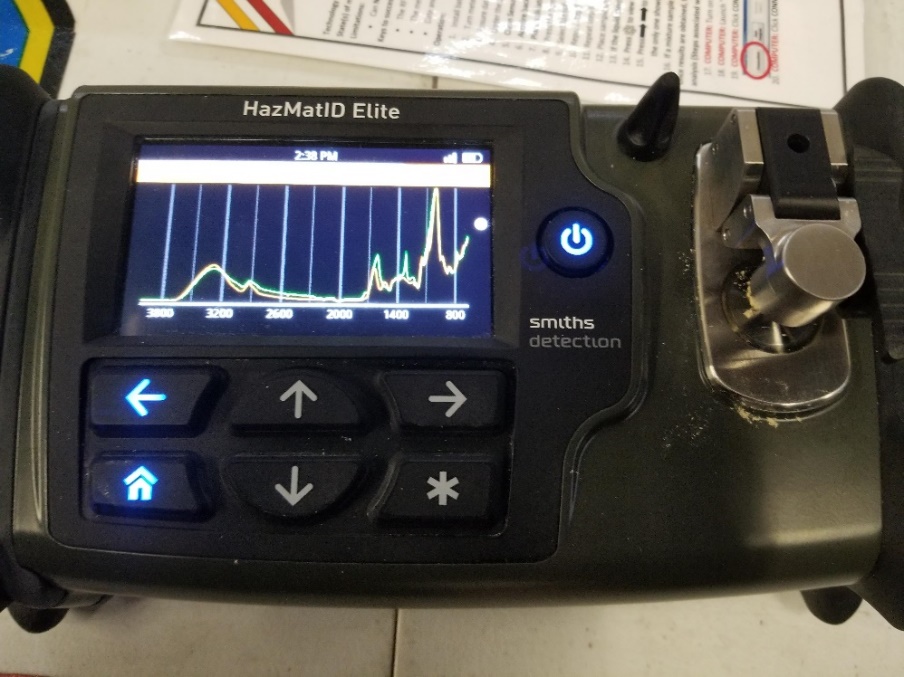 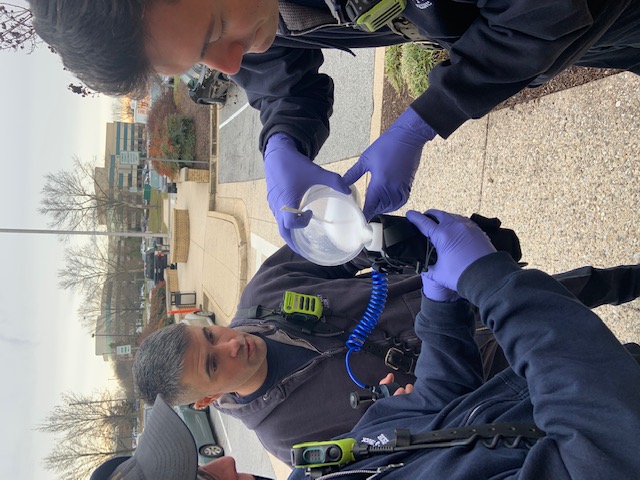 Potent opioids
Suspicious packages
Hazardous materials
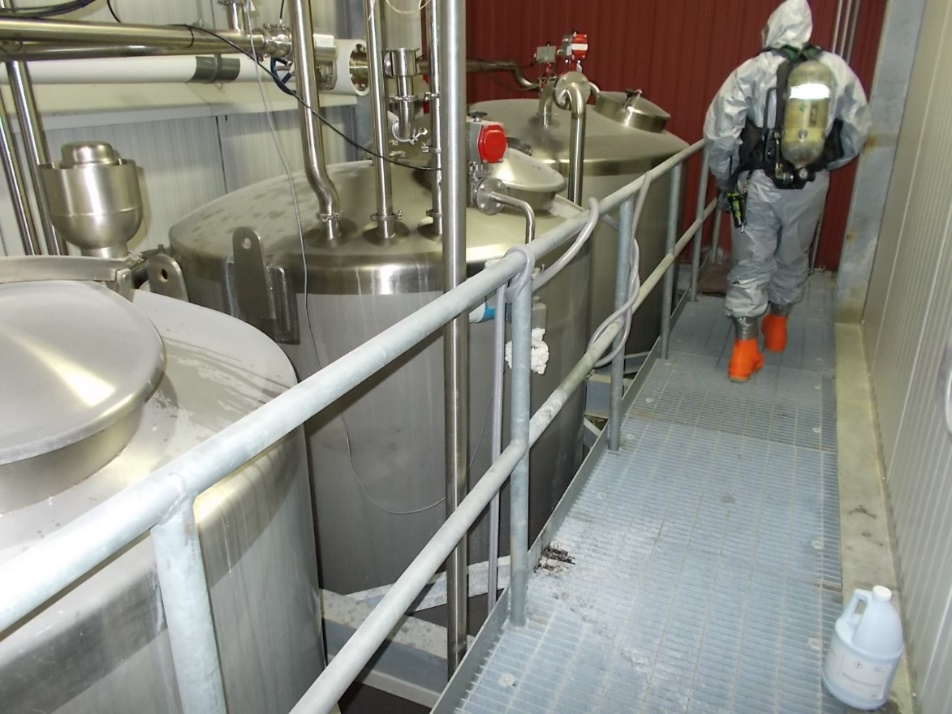 Biological
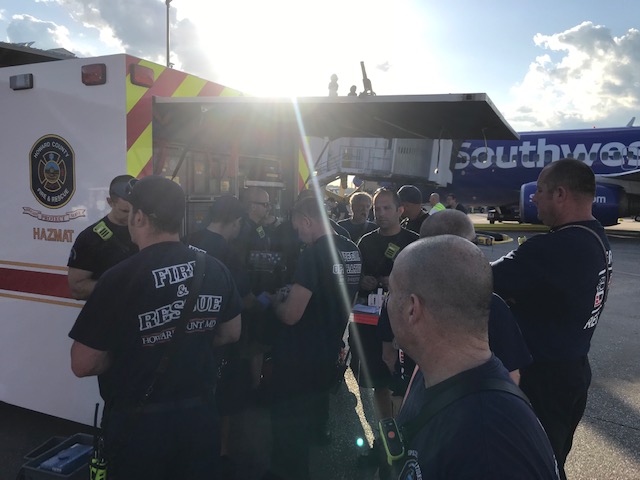 Bulk fuel
Infrastructure
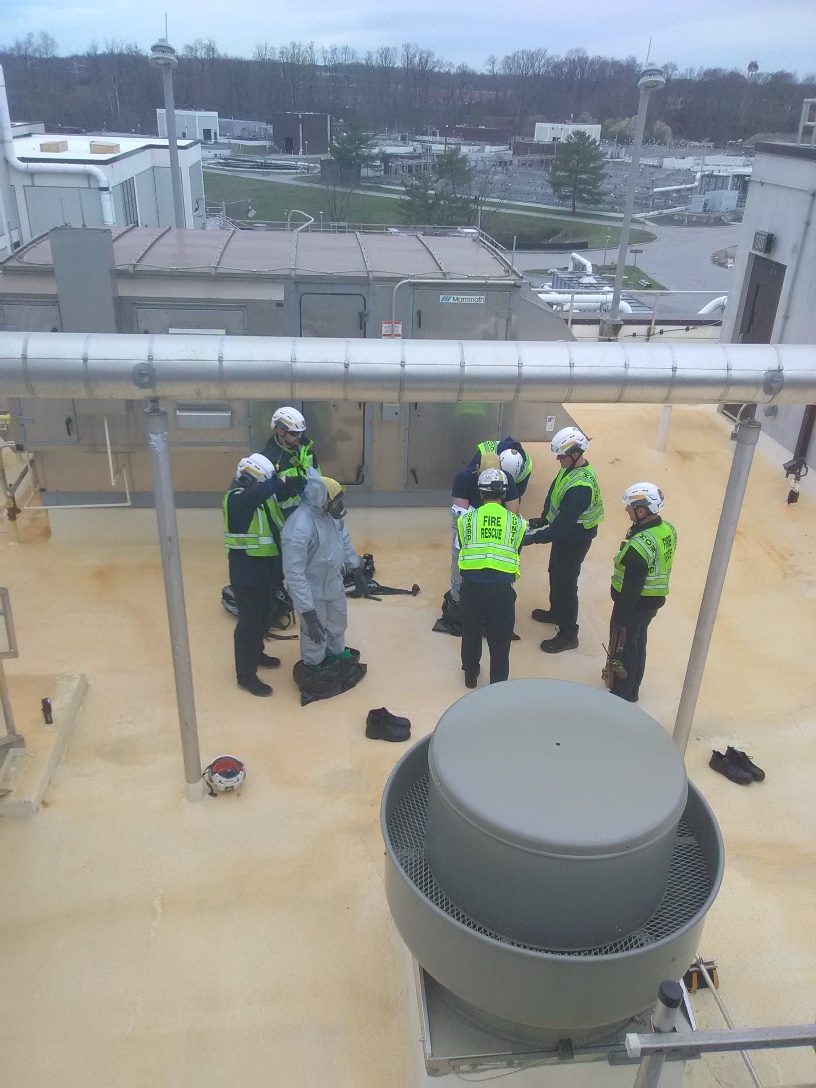 Spills
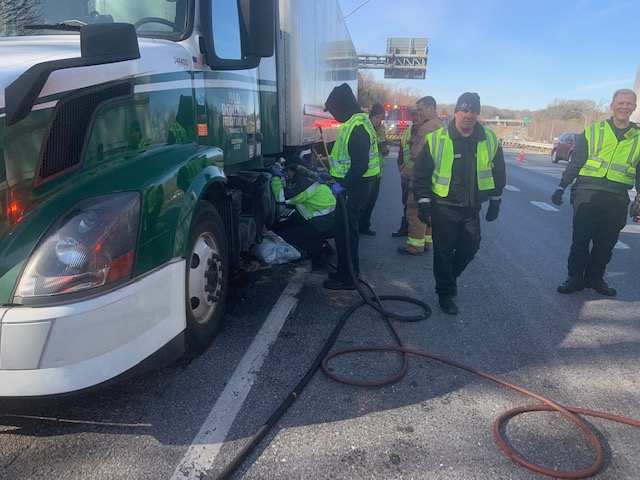 MD-HART
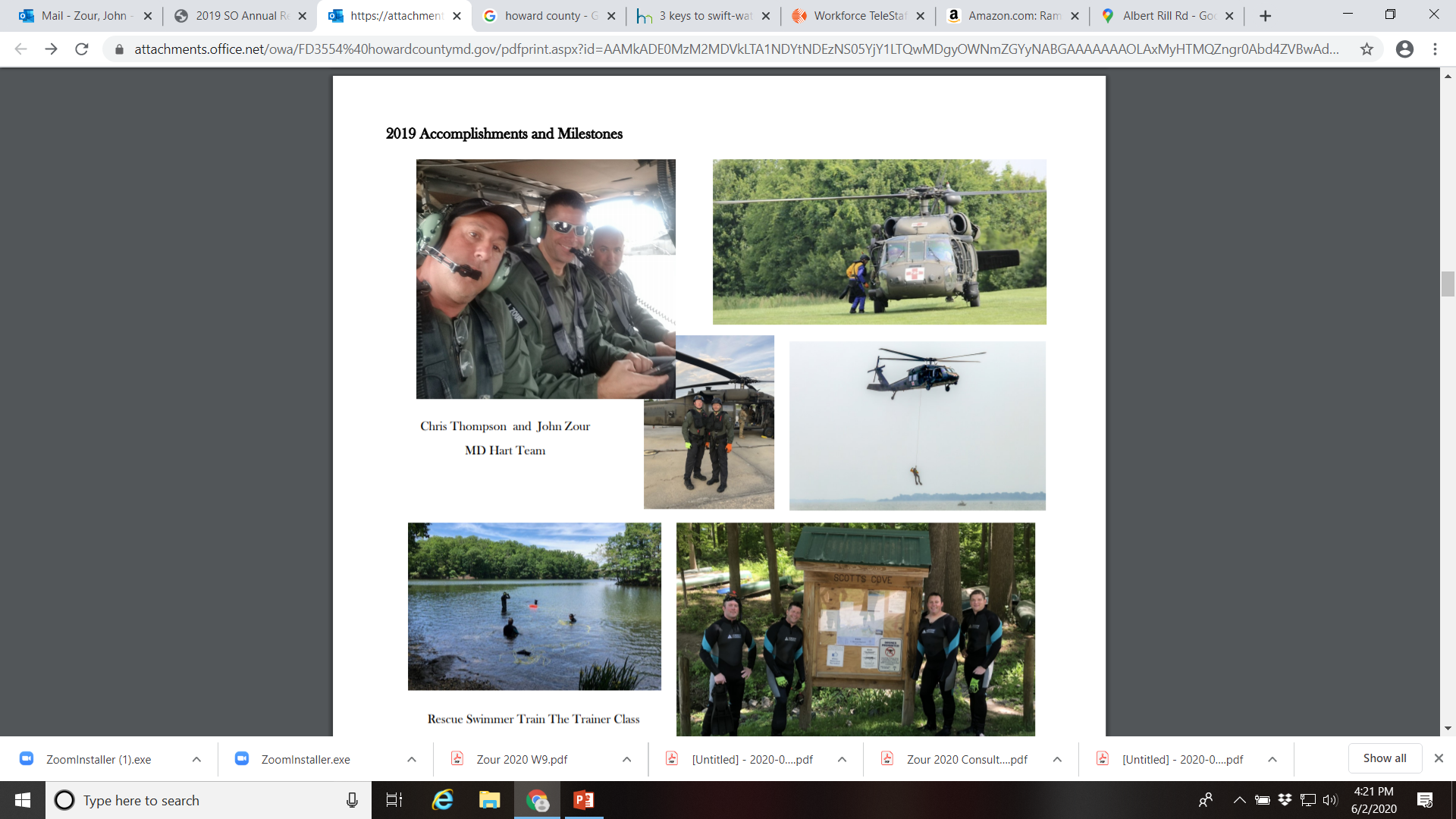 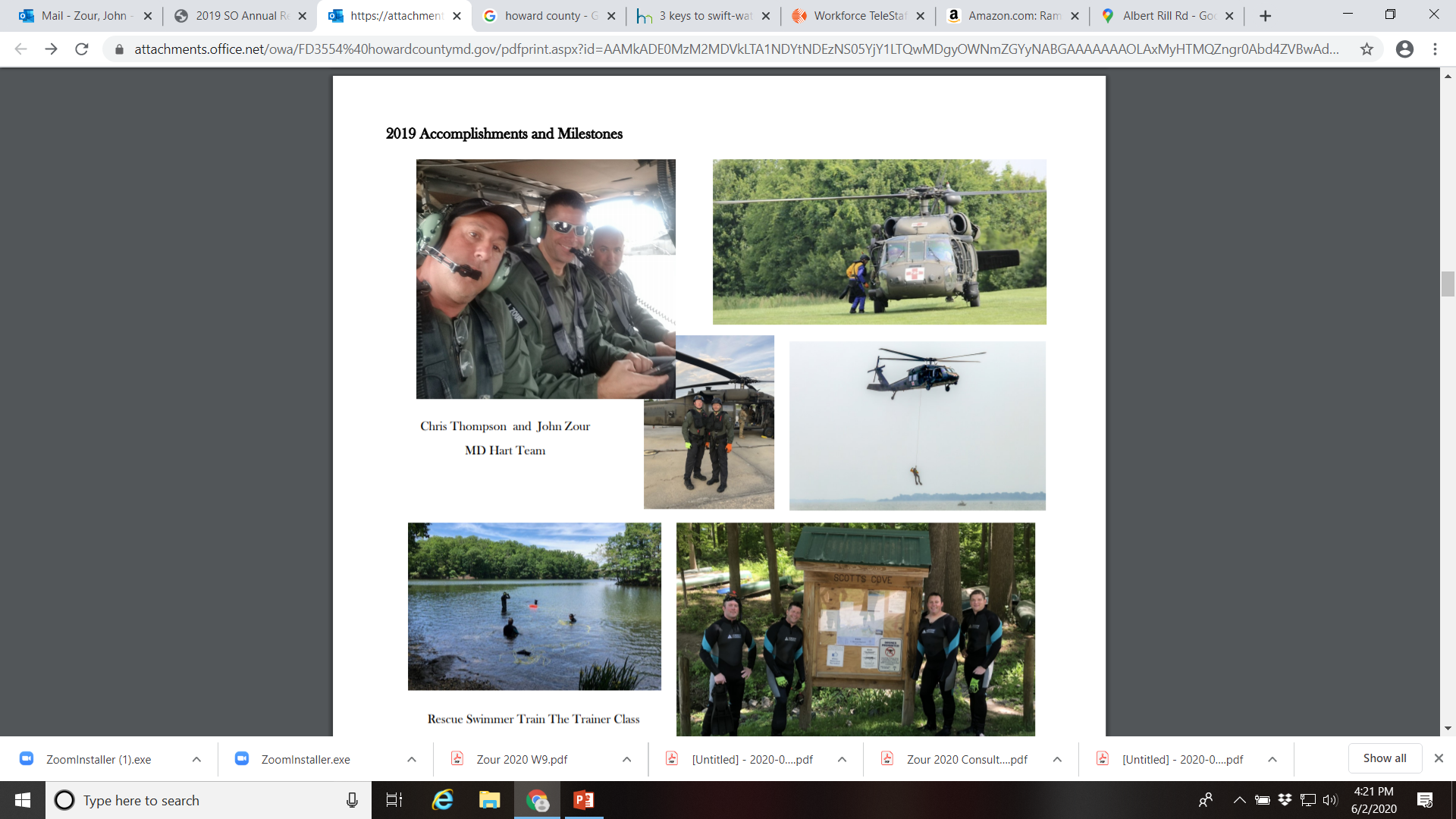 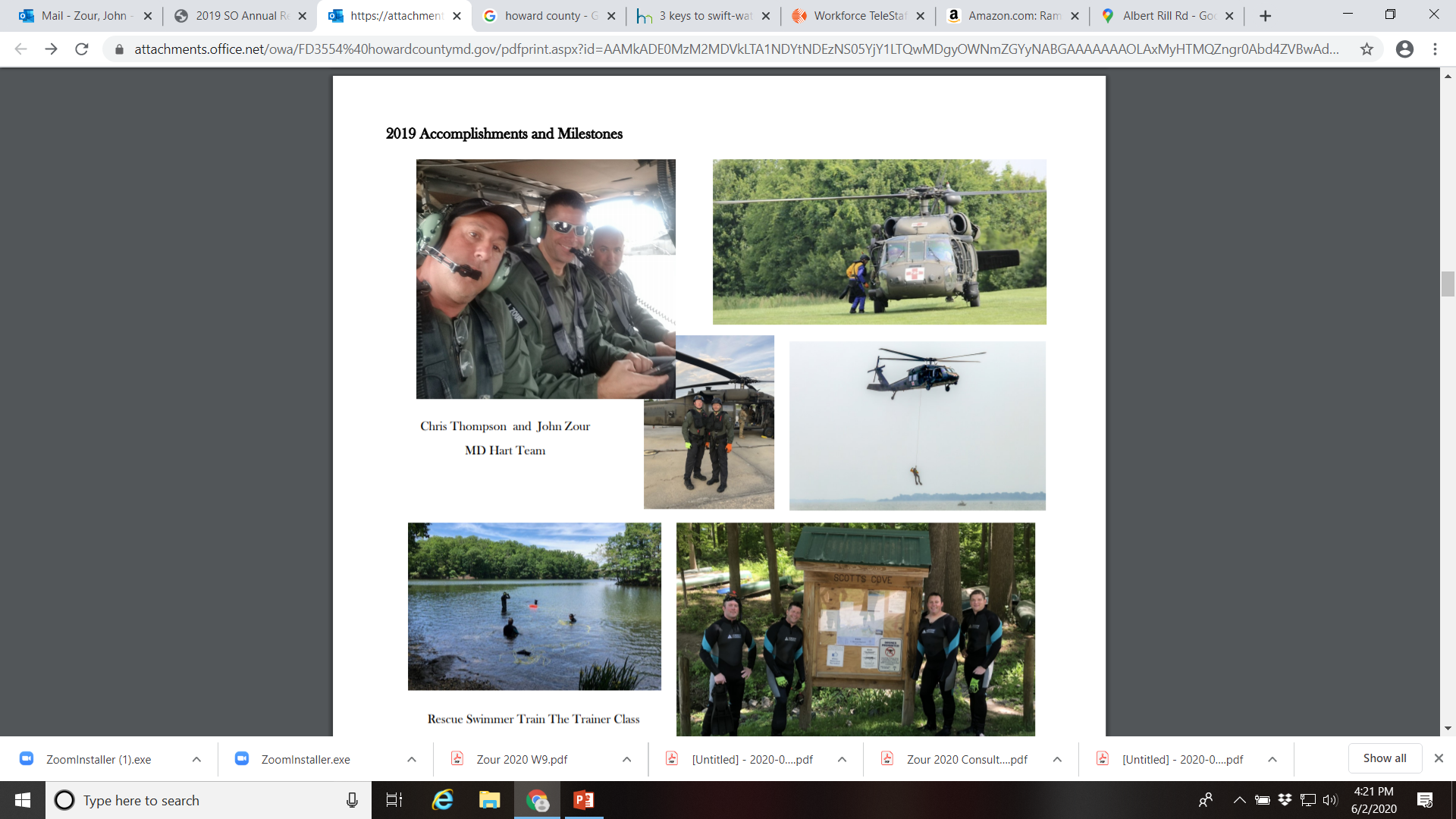 Floods
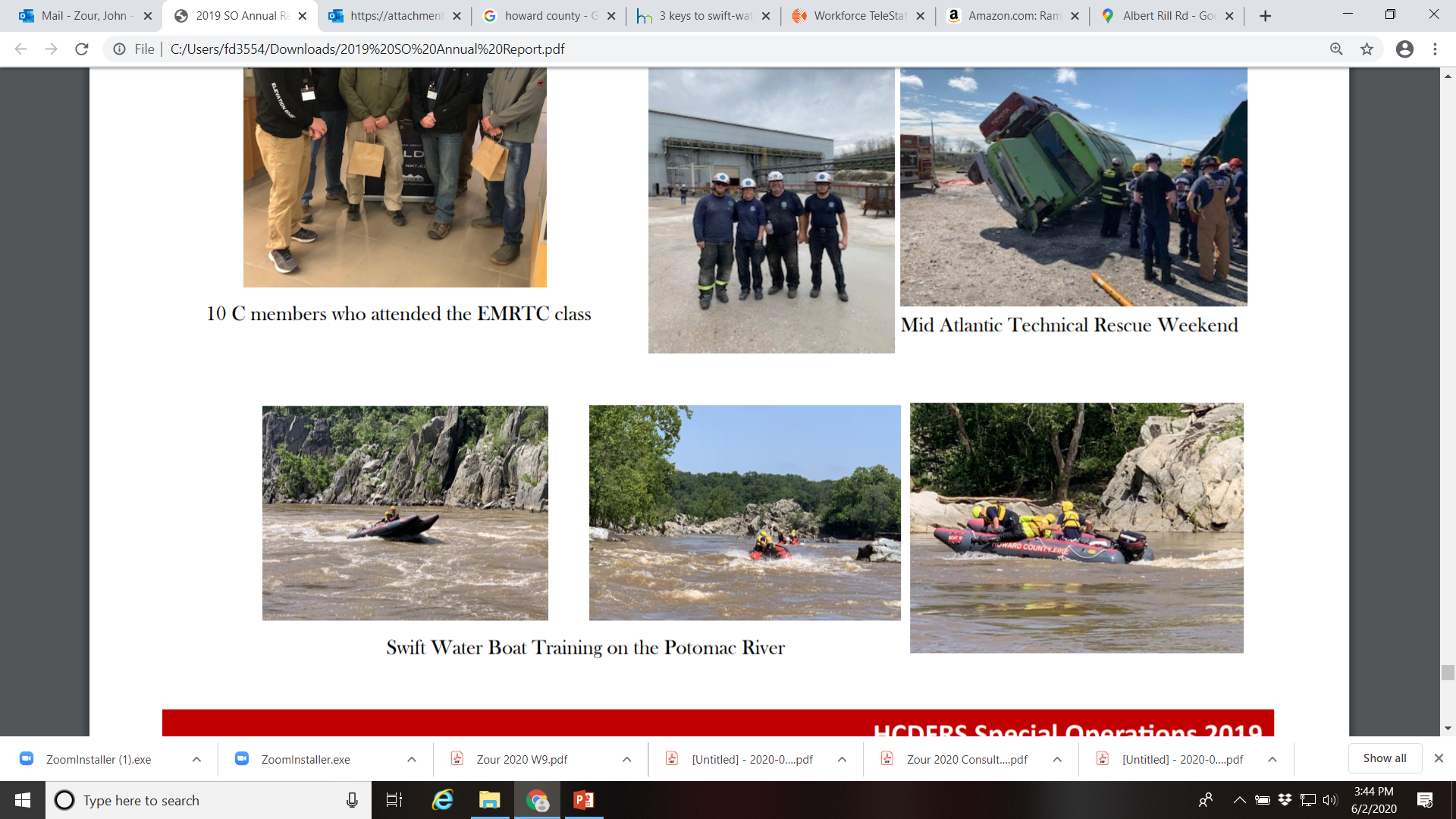 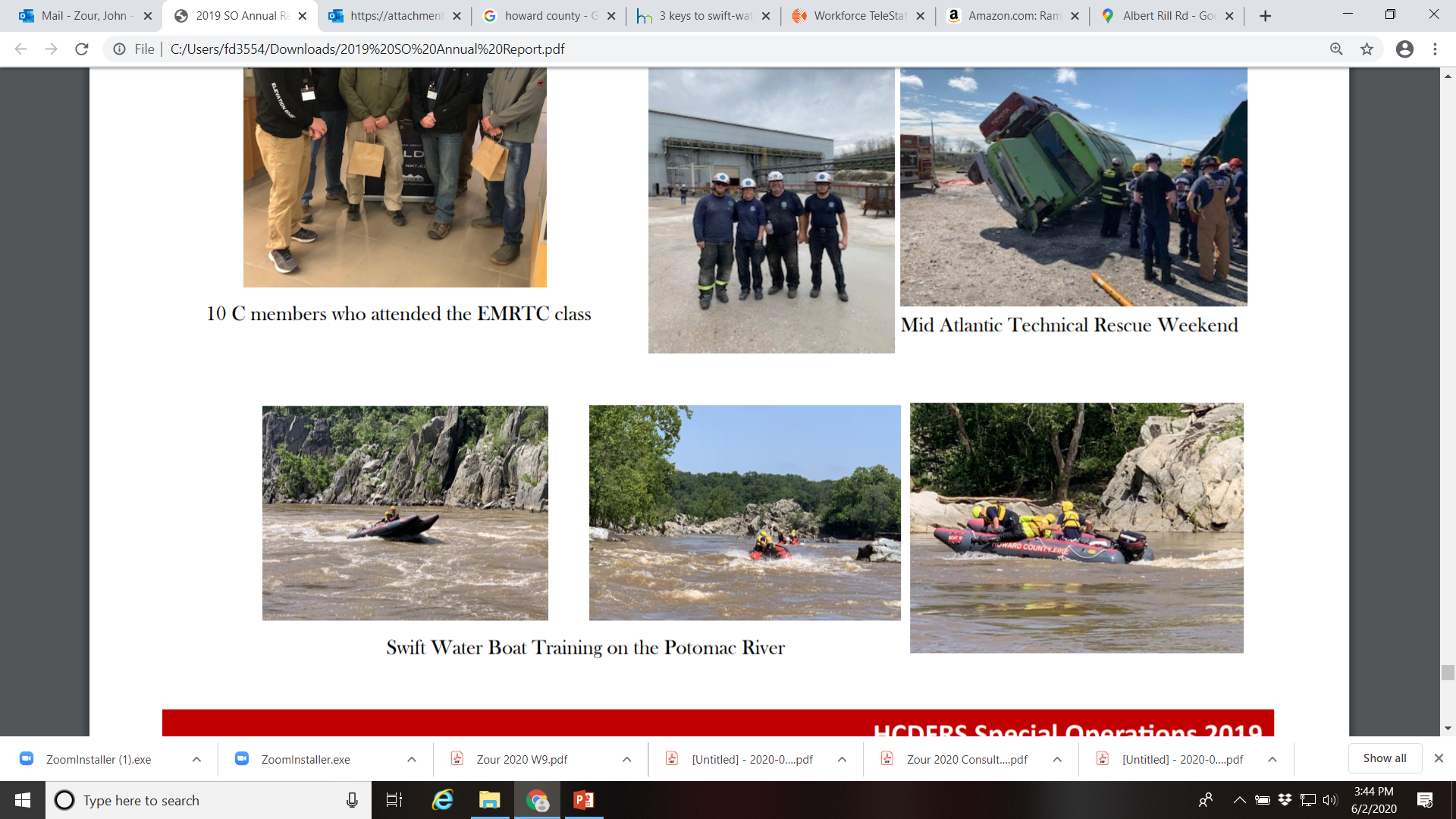 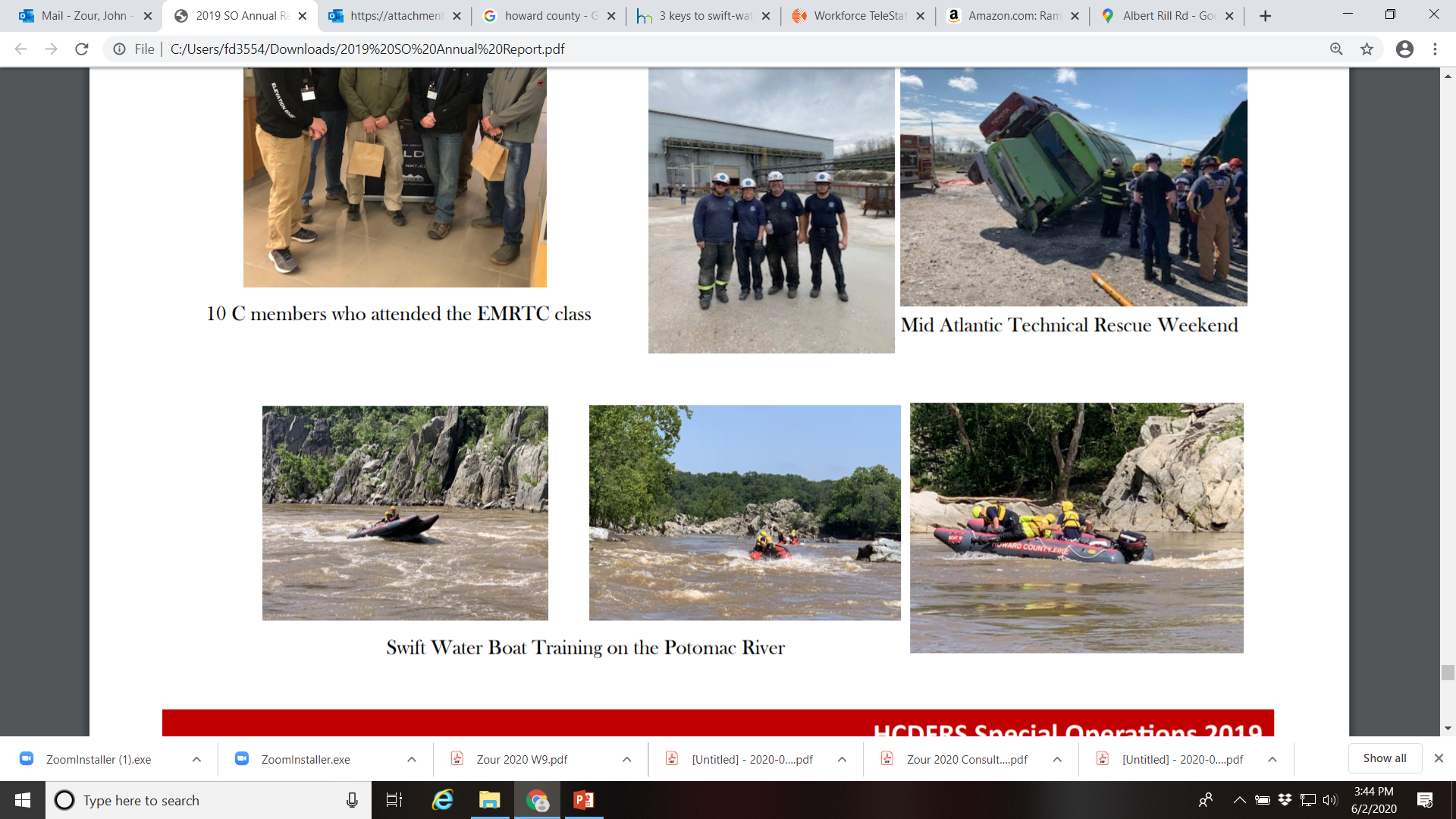 Trench
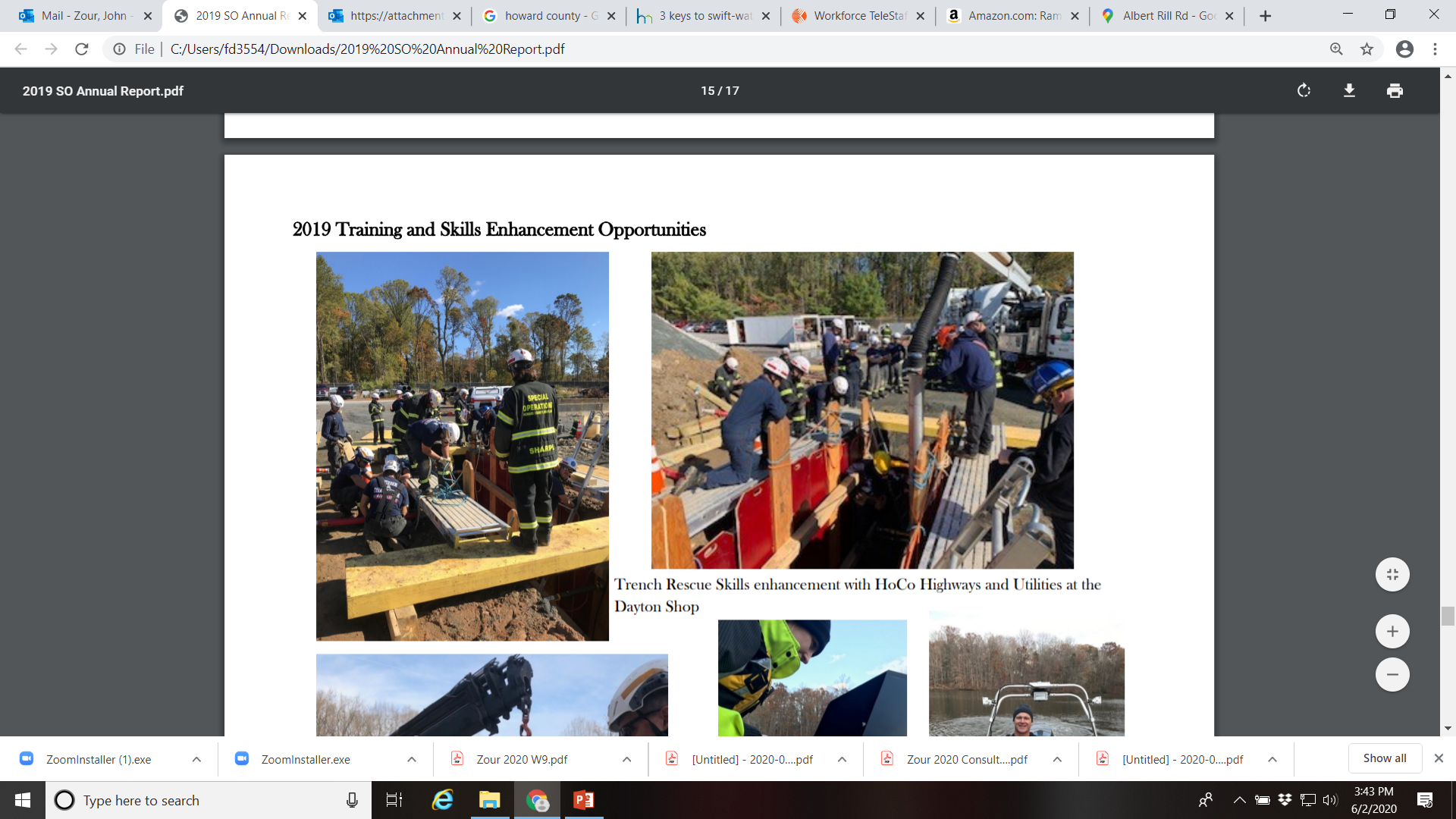 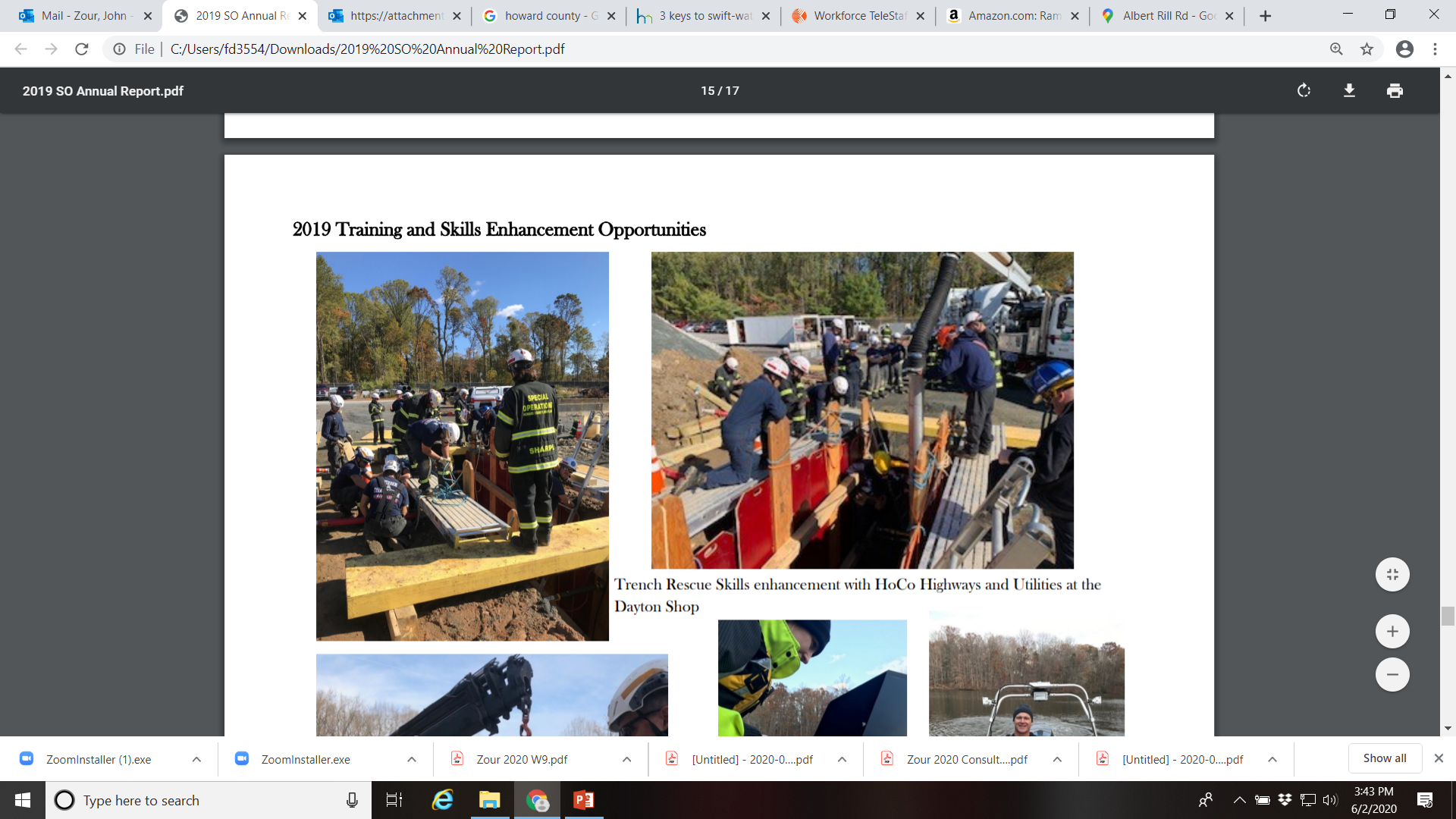 High Speed Collision (NCT)
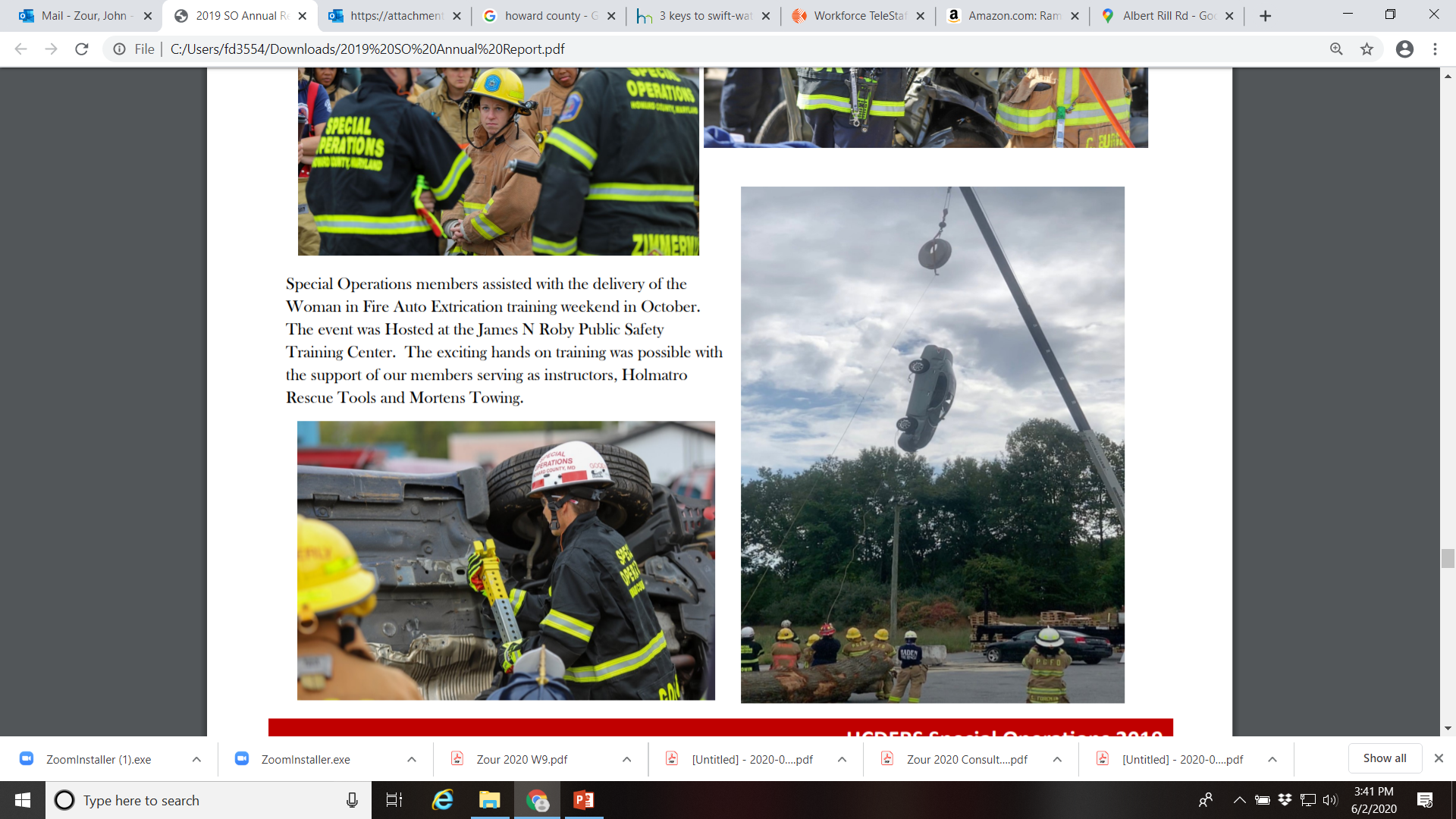 Collapse
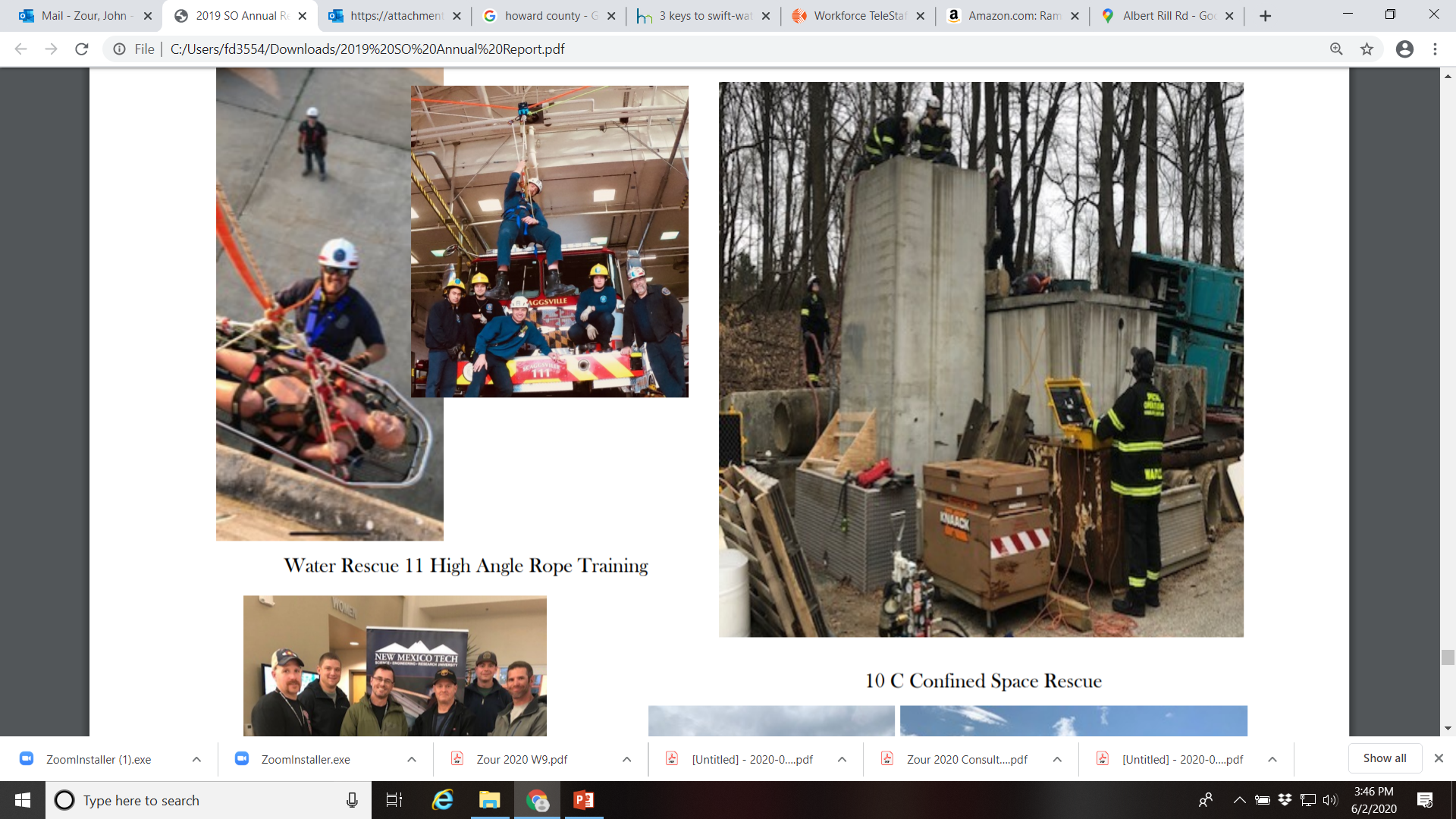 Collapse
Collapse
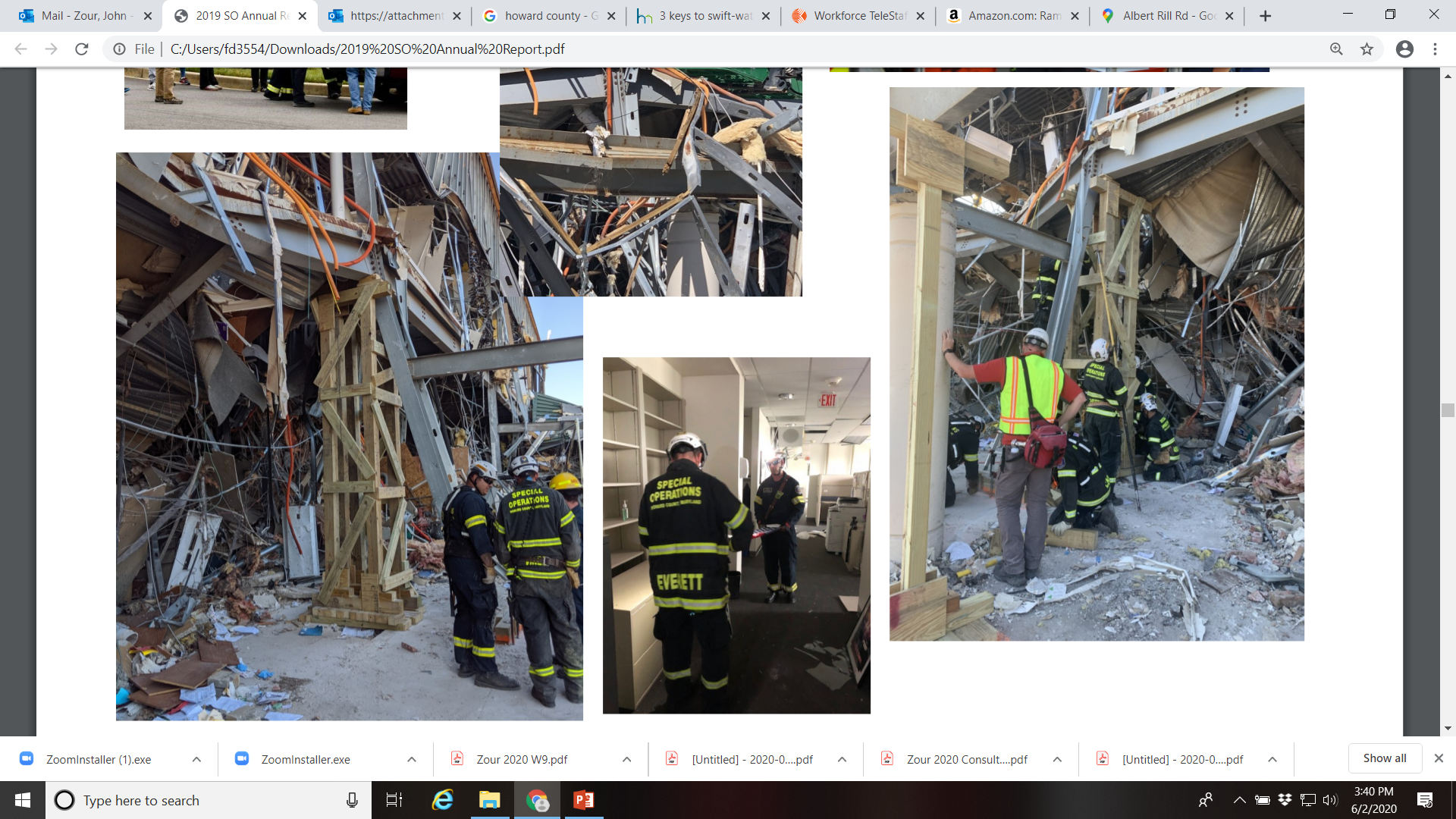 Tech rope
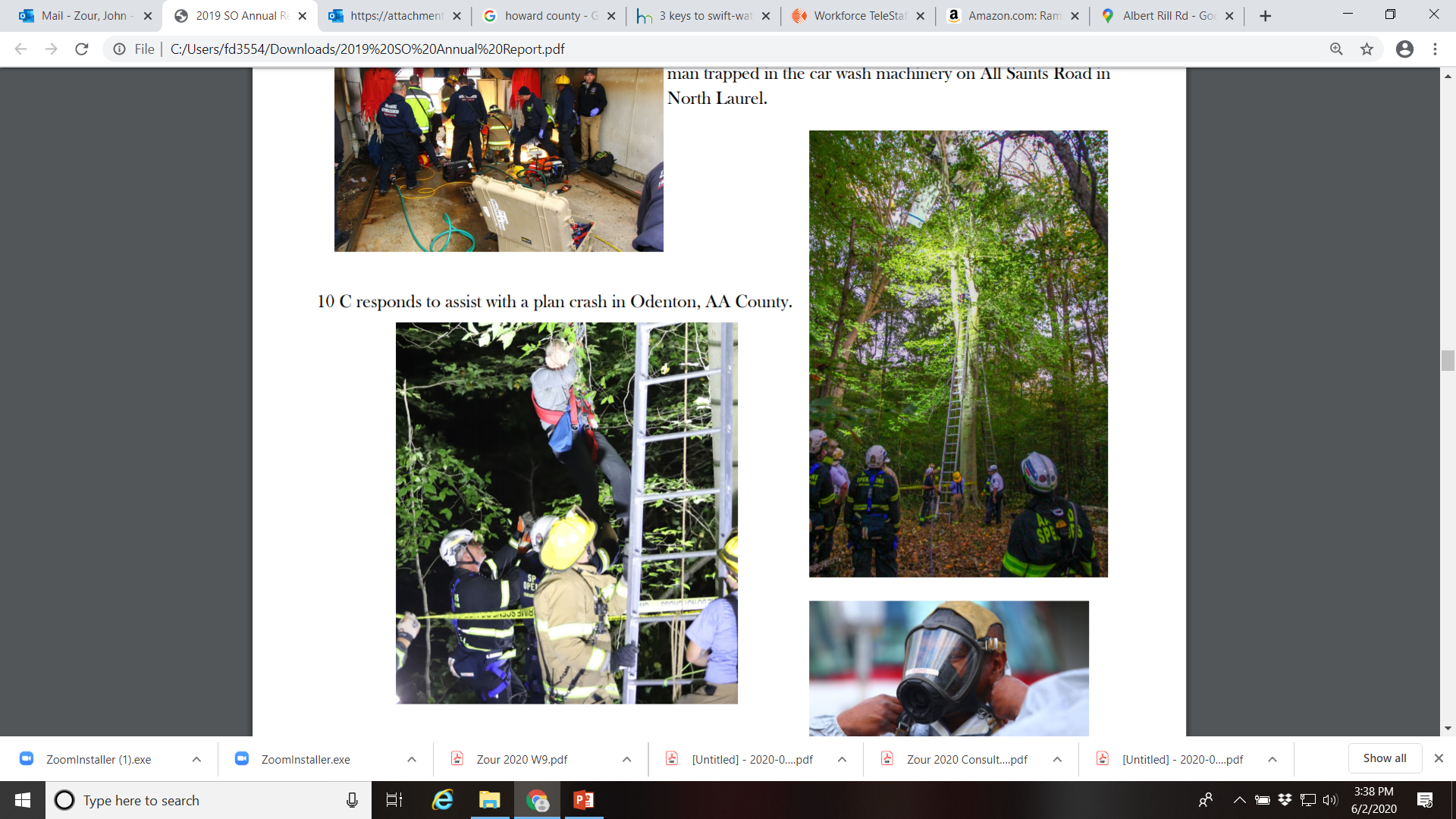 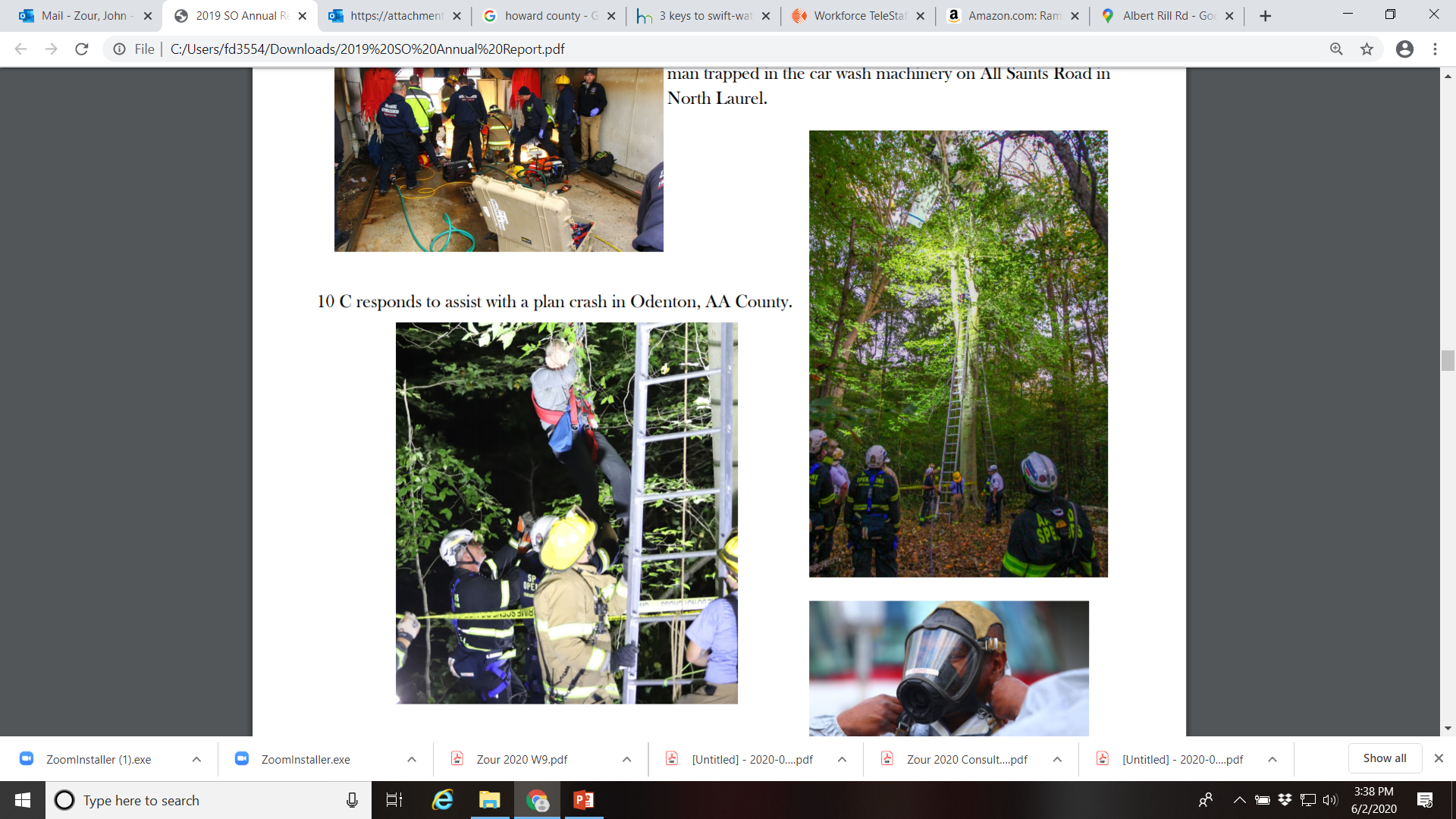 Entanglement
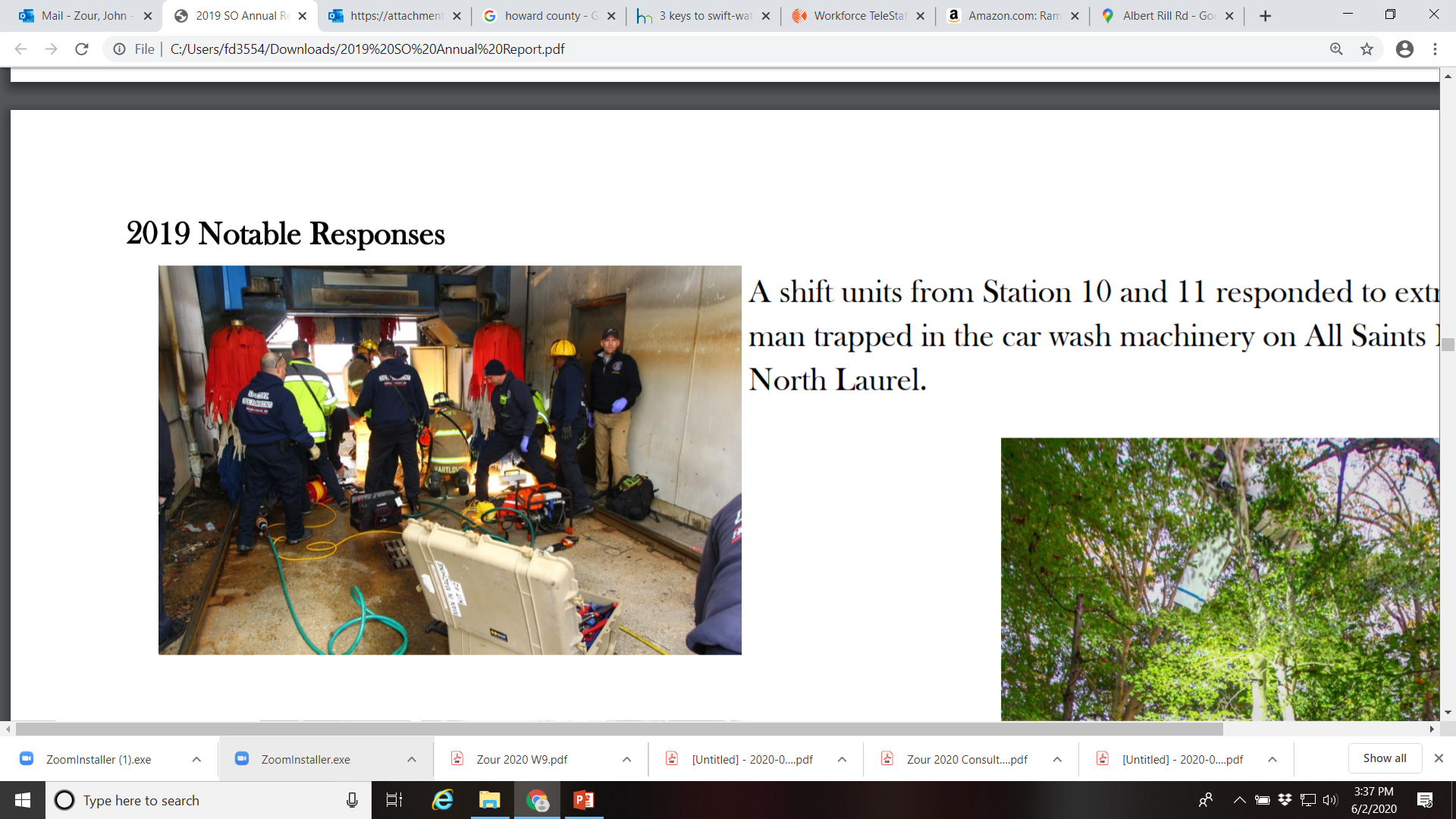 Confined space
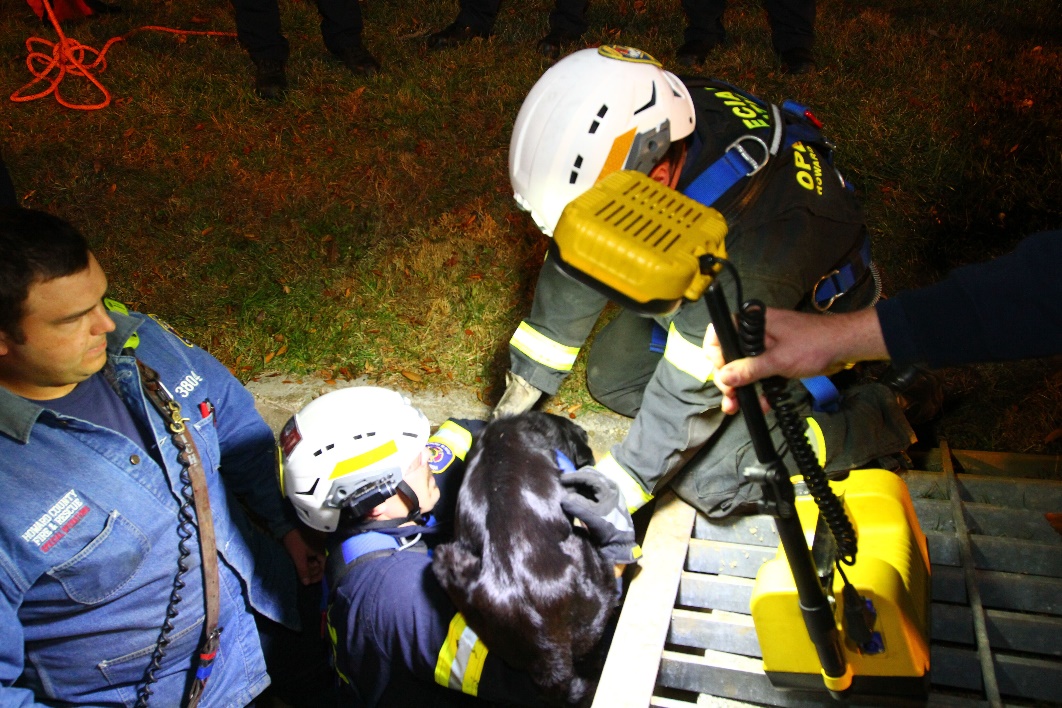 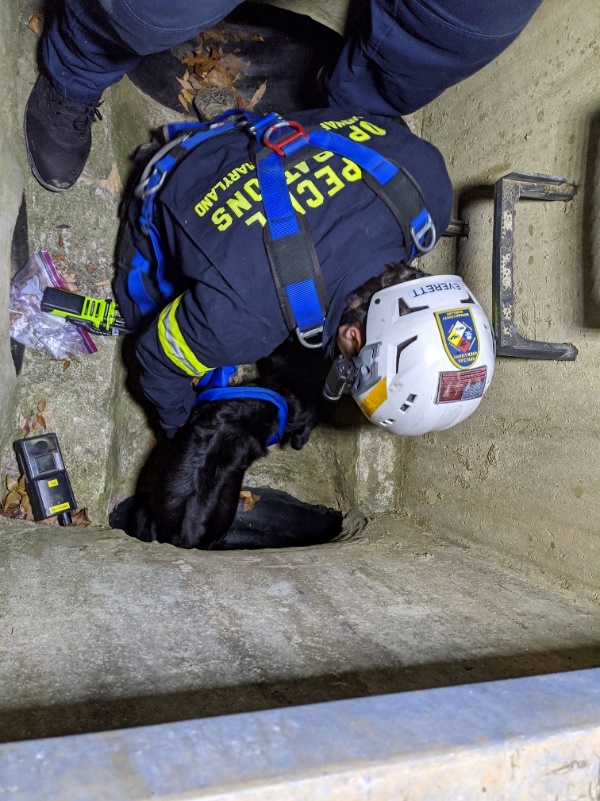 Search
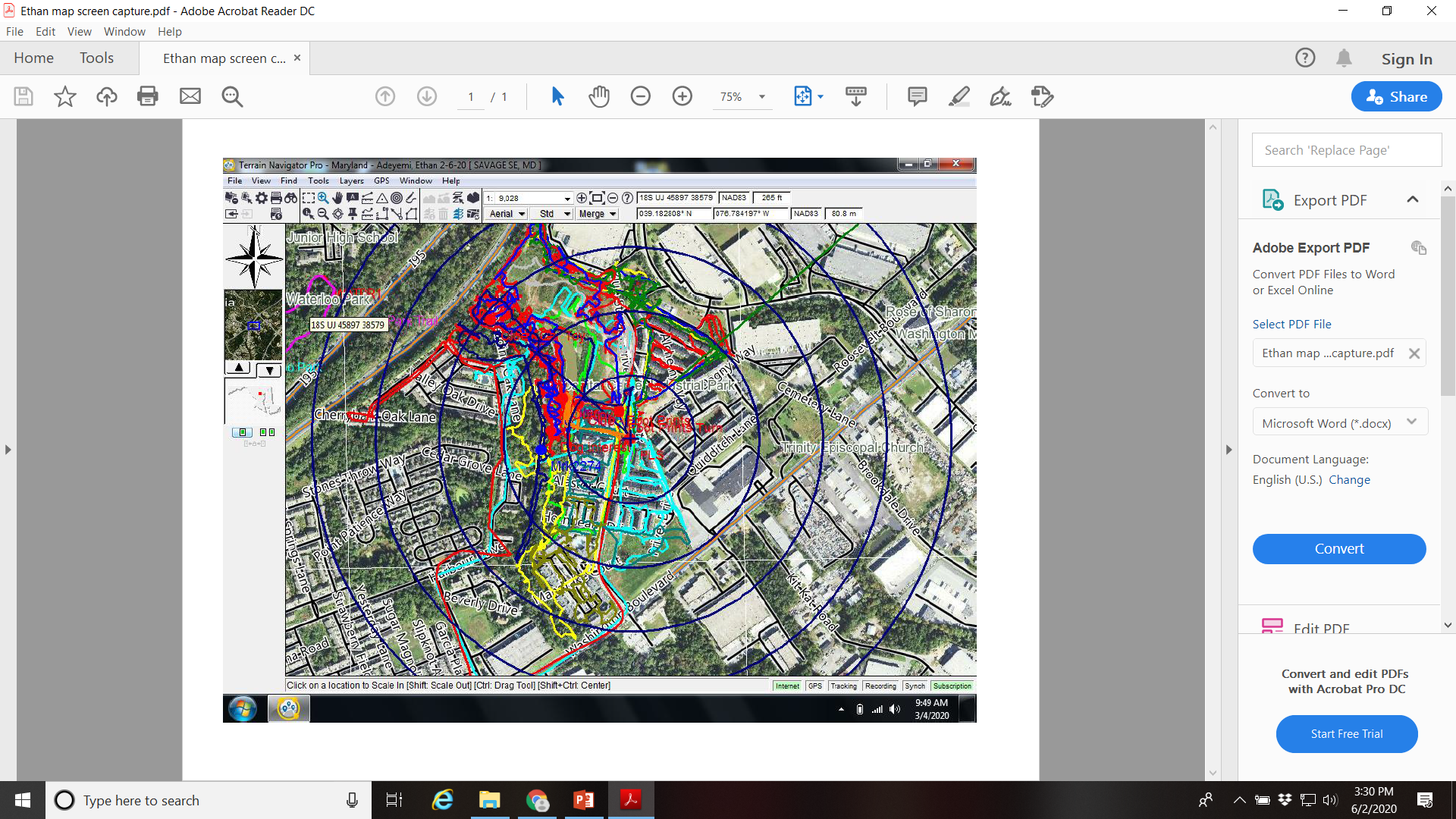 Paul Combs
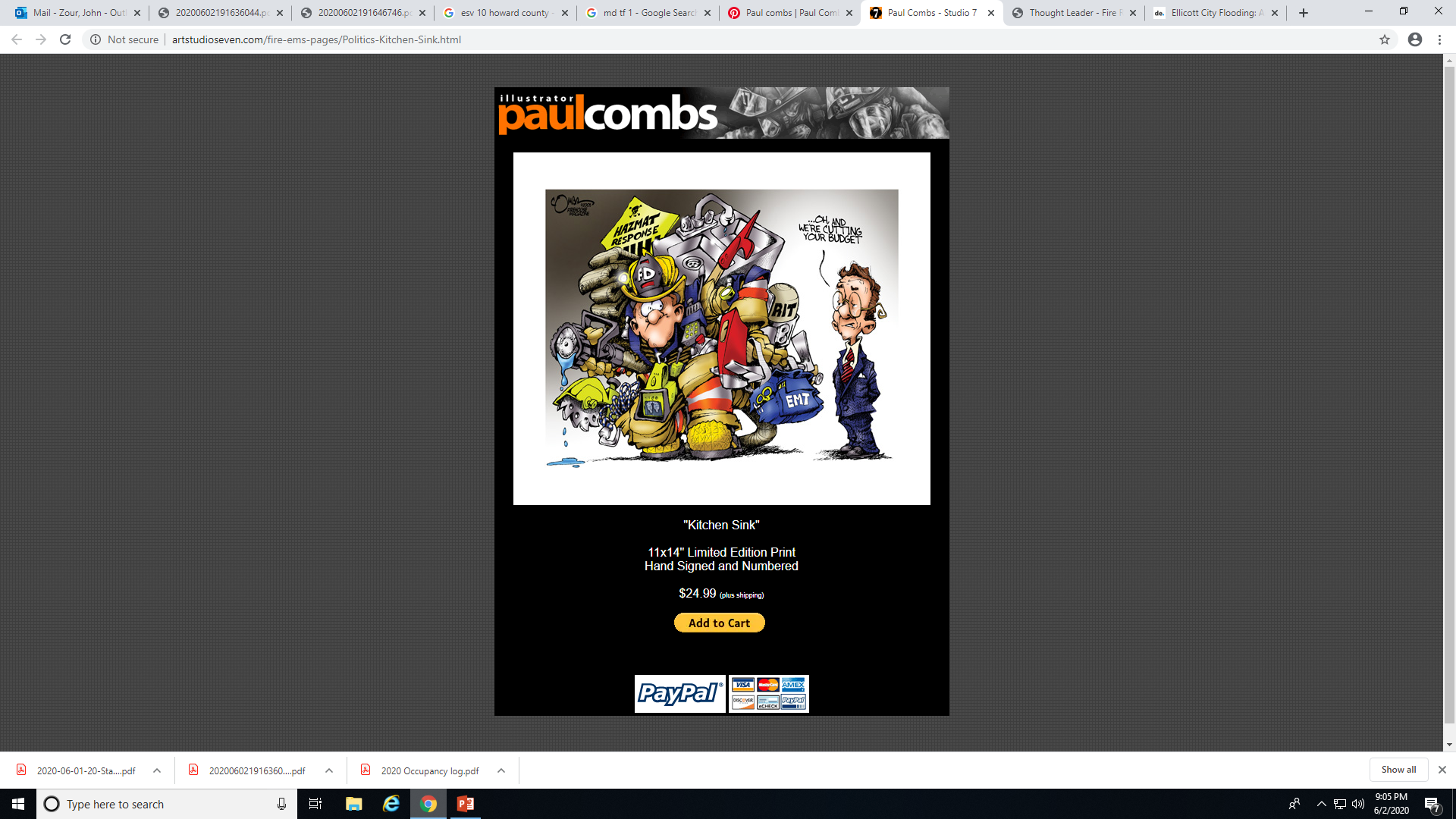 2019 Statistics
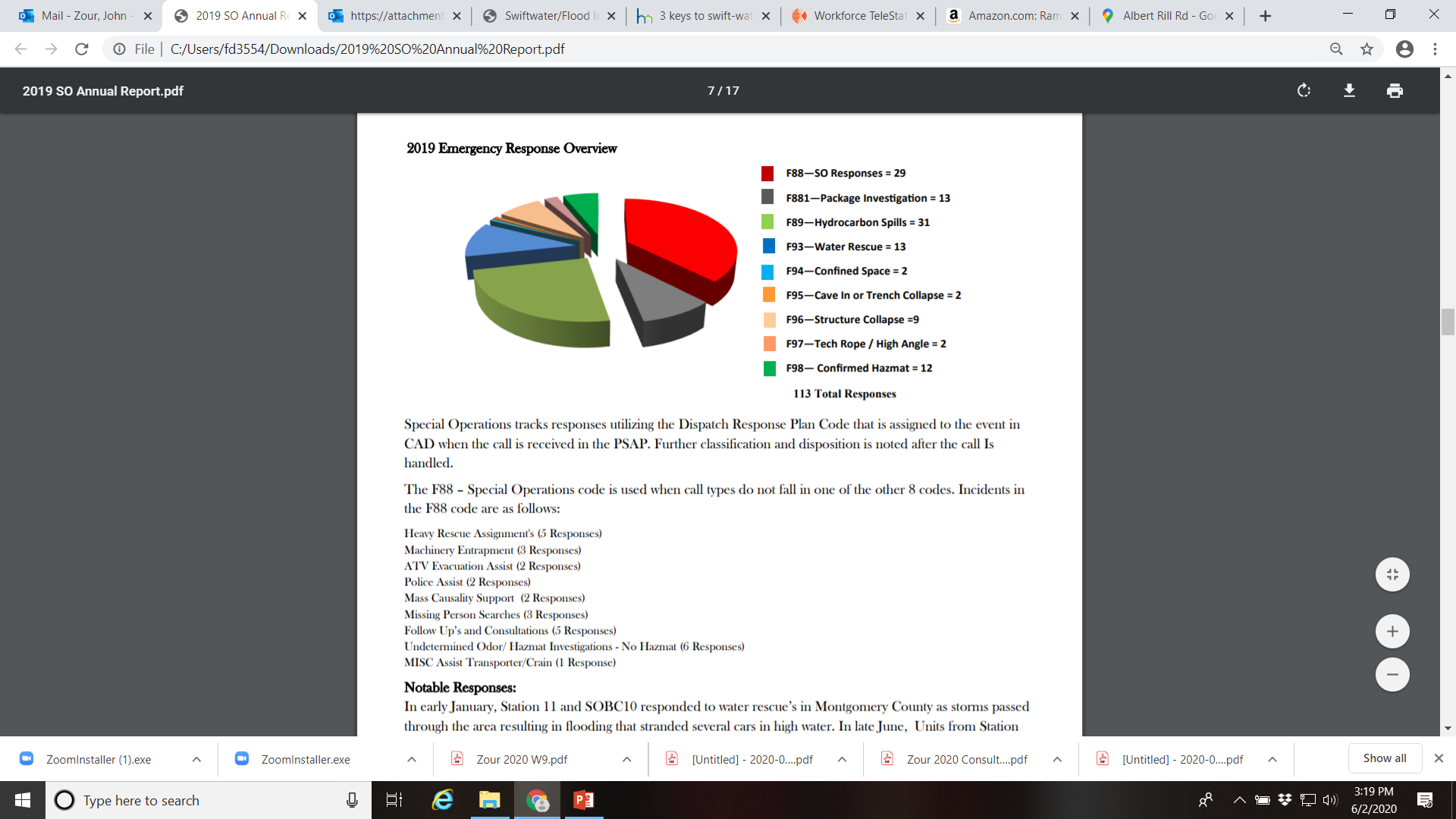